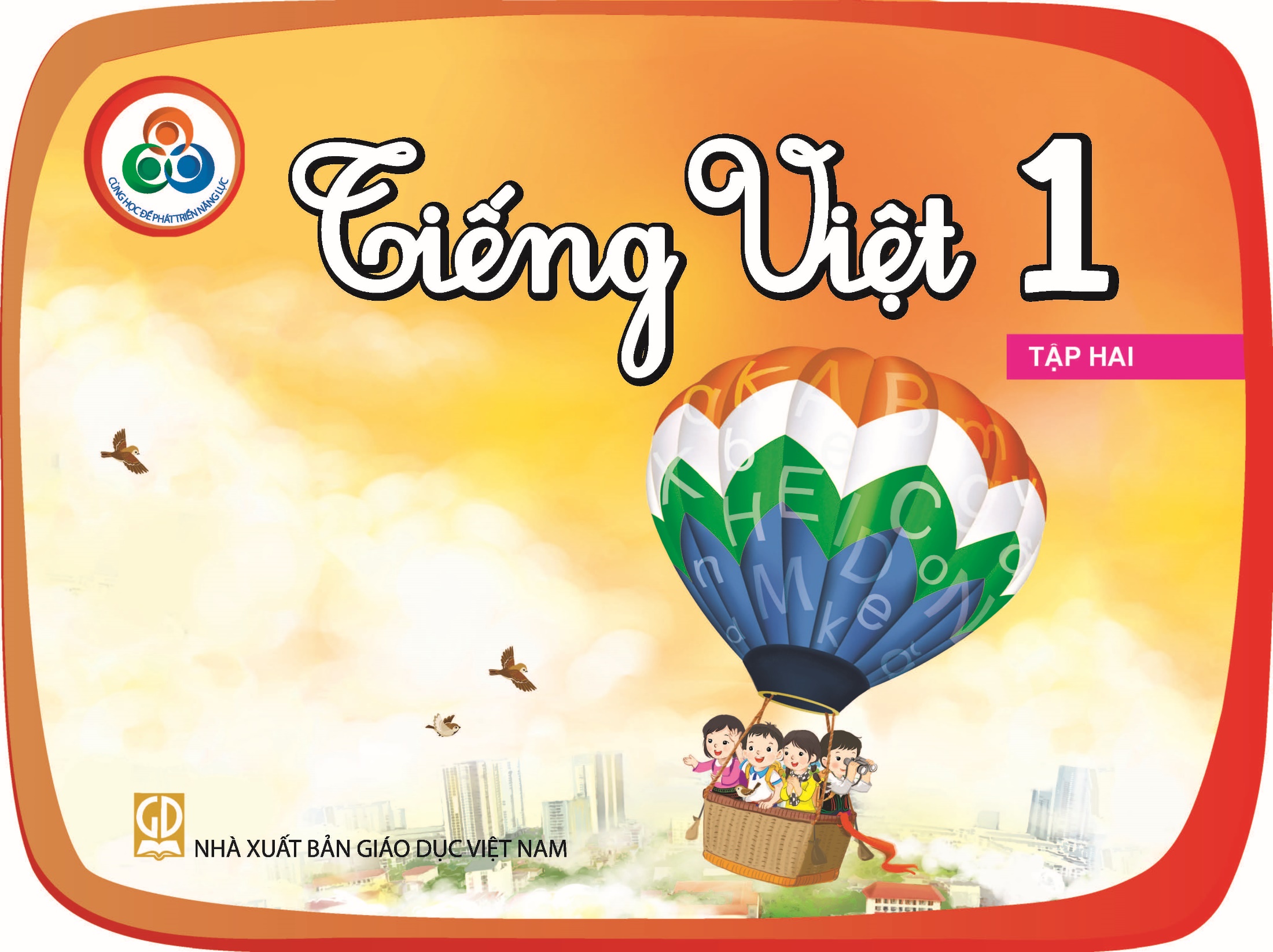 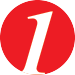 Nghe – nói
Nhìn tranh, nói về những nơi có nước.
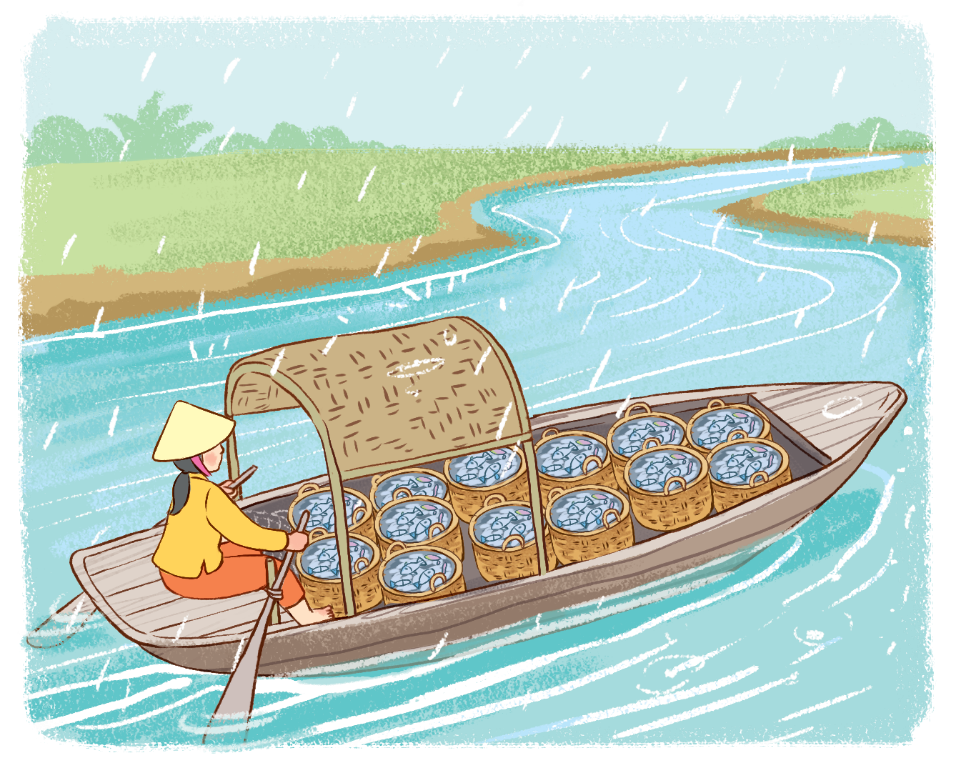 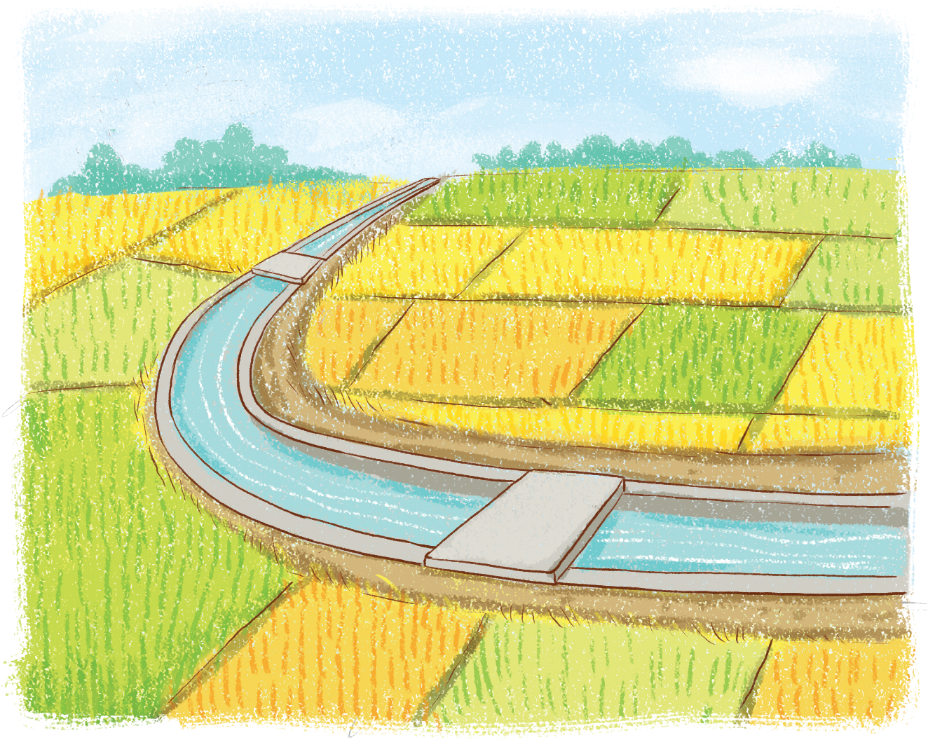 Thứ Tư ngày 12 tháng 3 năm 2025
  Tiếng Việt
Bài 25C: Giúp ích cho đời
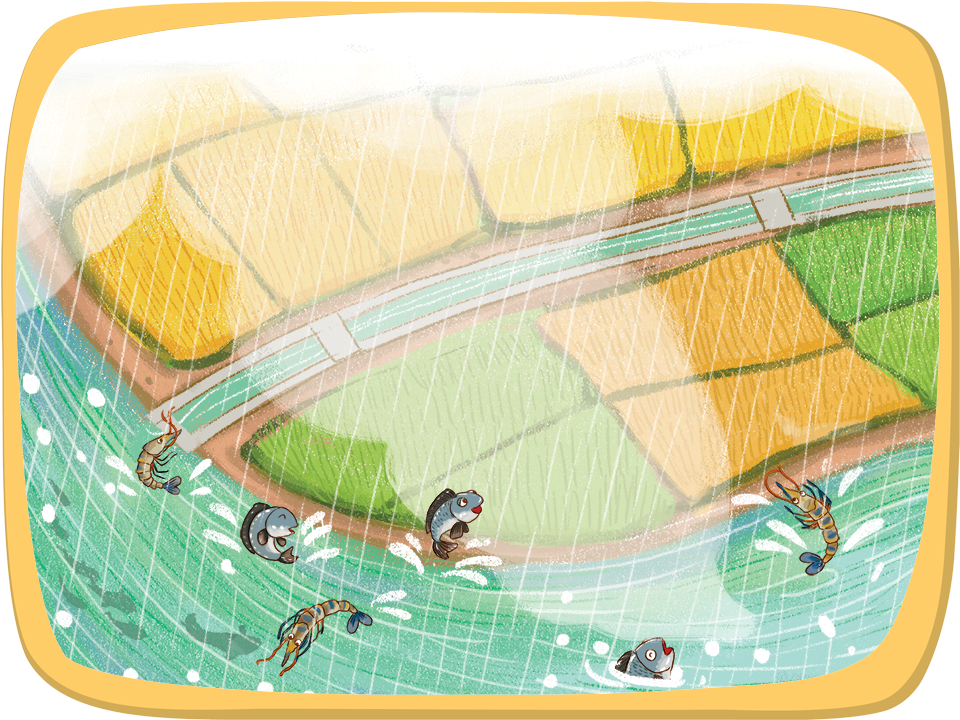 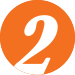 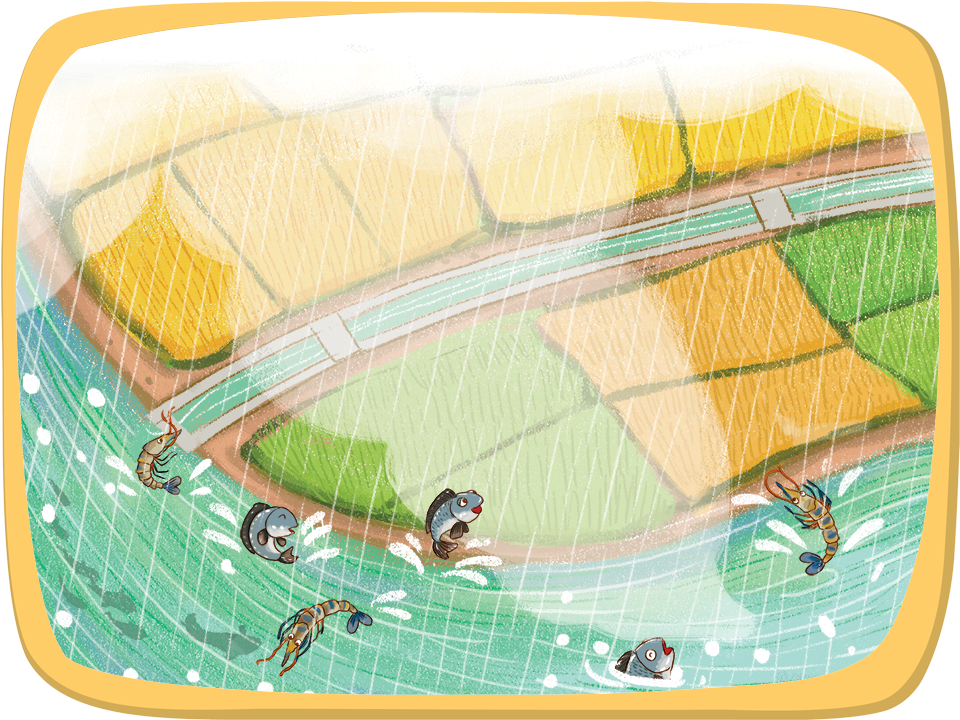 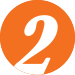 Hạt mưa
Đọc
1.  Tôi ở trên trời    Tôi rơi xuống đất    Tưởng rằng tôi mất    Chẳng hoá tôi không.
2. Tôi chảy ra sông    Nuôi loài tôm cá    Qua các làng xã    Theo máng theo mương    Cho người trồng trọt    Thóc vàng đầy cót    Cơm trắng đầy nồi    Vậy chớ khinh tôi    Hạt mưa hạt móc.         (Theo Thơ ca bình dân)
Luyện đọc       trên trời      chảy ra       máng            mương                trồng trọt
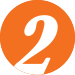 Đọc
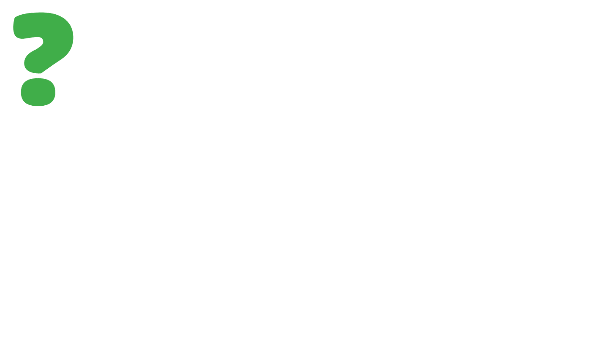 a) Đọc từng đoạn thơ trong nhóm.
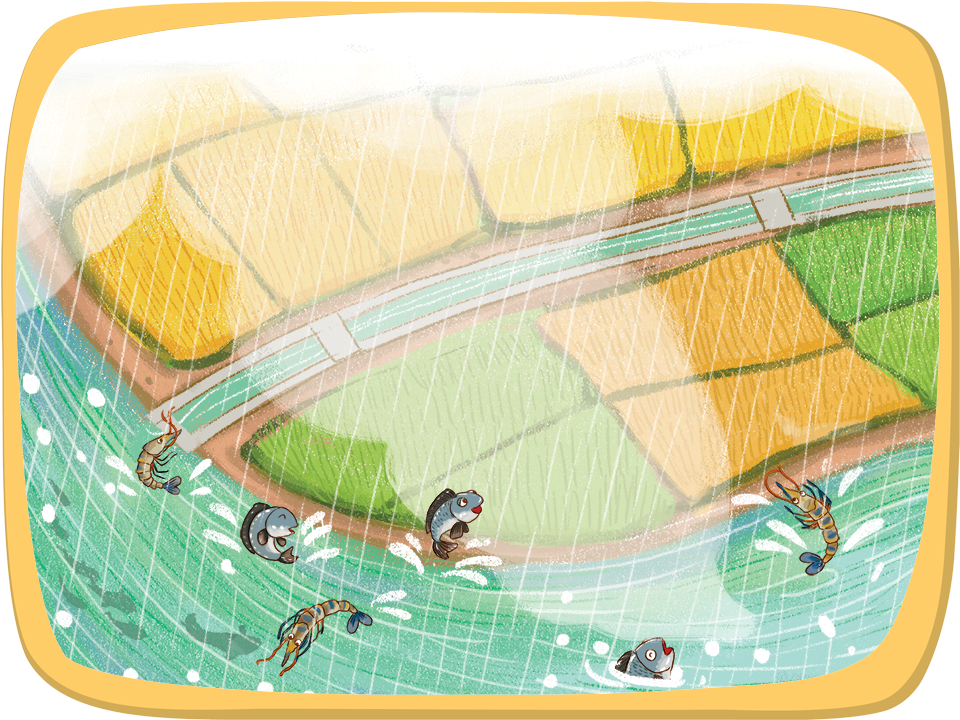 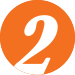 Hạt mưa
Đọc
1.  Tôi ở trên trời    Tôi rơi xuống đất    Tưởng rằng tôi mất    Chẳng hoá tôi không.
2. Tôi chảy ra sông    Nuôi loài tôm cá    Qua các làng xã    Theo máng theo mương    Cho người trồng trọt    Thóc vàng đầy cót    Cơm trắng đầy nồi    Vậy chớ khinh tôi    Hạt mưa hạt móc.         (Theo Thơ ca bình dân)
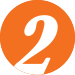 Đọc
b) Tìm từ ngữ cho ô trống để hoàn thành câu.
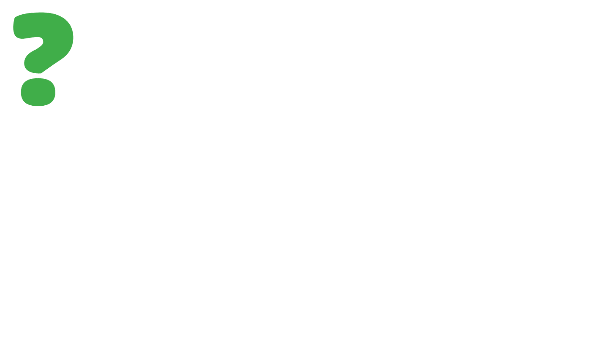 trời
đất
Tôi là hạt mưa, tôi từ trên         tôi rơi xuống       .
1
Tôi theo                       đem nước cho người                .
2
mương máng
trồng trọt
3
Tôi giúp cho người có         đầy cót,         đầy nồi.
cơm
thóc
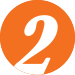 Đọc
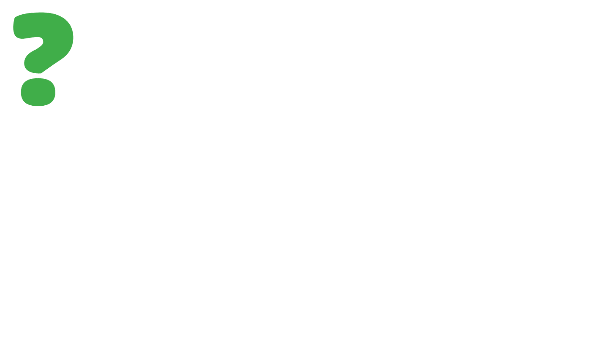 c) Bài thơ nói về lợi ích gì của hạt mưa?
Trong bài đồng dao này, qua việc hạt mưa tự kể về mình, chúng ta thấy điều được nói đến là ích lợi của hạt mưa. Nhờ có mưa, con người mới có nguồn nước ngọt để sinh sống.
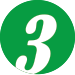 Viết
a) Tô và viết.
– Tô chữ hoa: L, M.
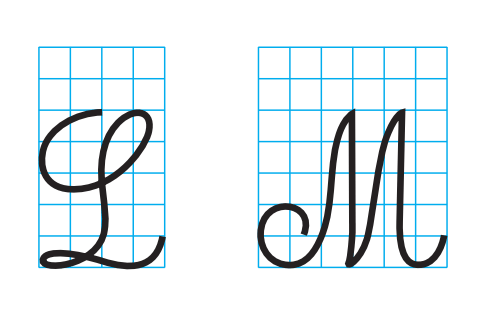 – Viết: Mê Linh.
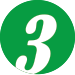 Viết
b) Viết một hoặc hai câu về việc làm của các bạn trong tranh.
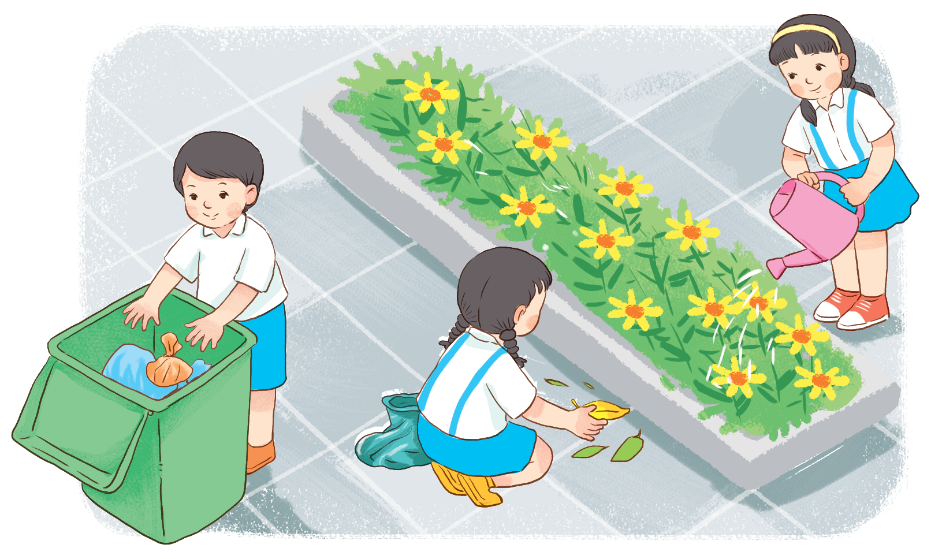 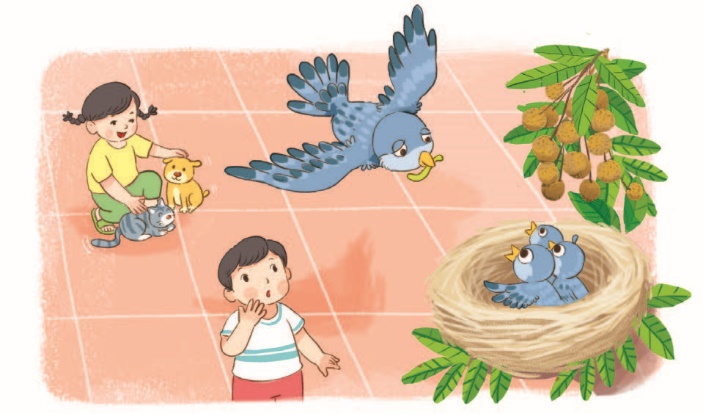 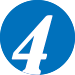 Nghe – nói
Nhìn tranh, nói tiếp câu để hoàn thành bài đồng dao.
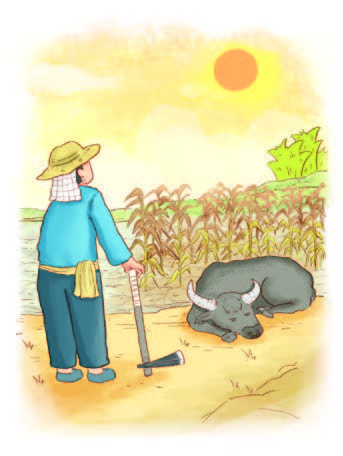 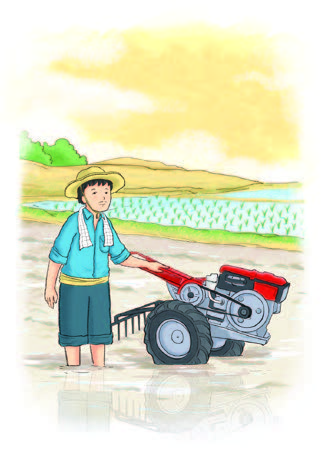 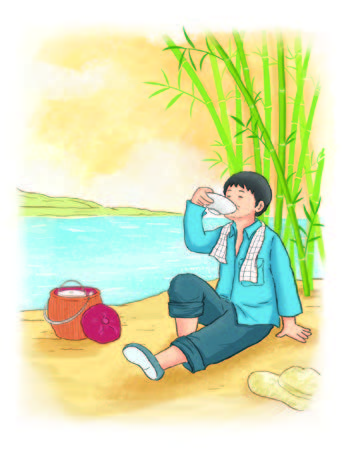 Lấy ruộng tôi
uống
cày
Lấy nước tôi
Lạy trời mưa xuống
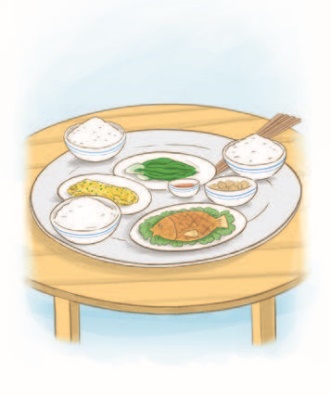 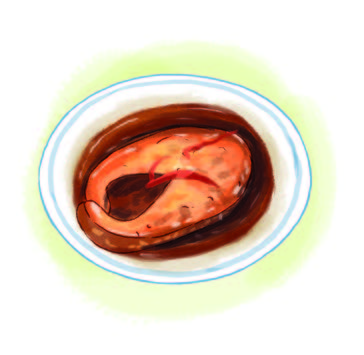 Cơm đầy
cá
Lấy khúc     to.
Lấy bát
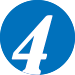 Nghe – nói
Nhìn tranh, nói tiếp câu để hoàn thành bài đồng dao.
Lạy trời mưa xuống
Lấy nước tôi uống
Lấy ruộng tôi cày
Lấy bát cơm đầy
Lấy khúc cá to.
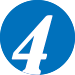 Nghe – nói
Qua bài đồng dao này cho em biết điều gì?
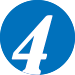 Nghe – nói
Viết 1 – 2 câu về ích lợi của mưa.
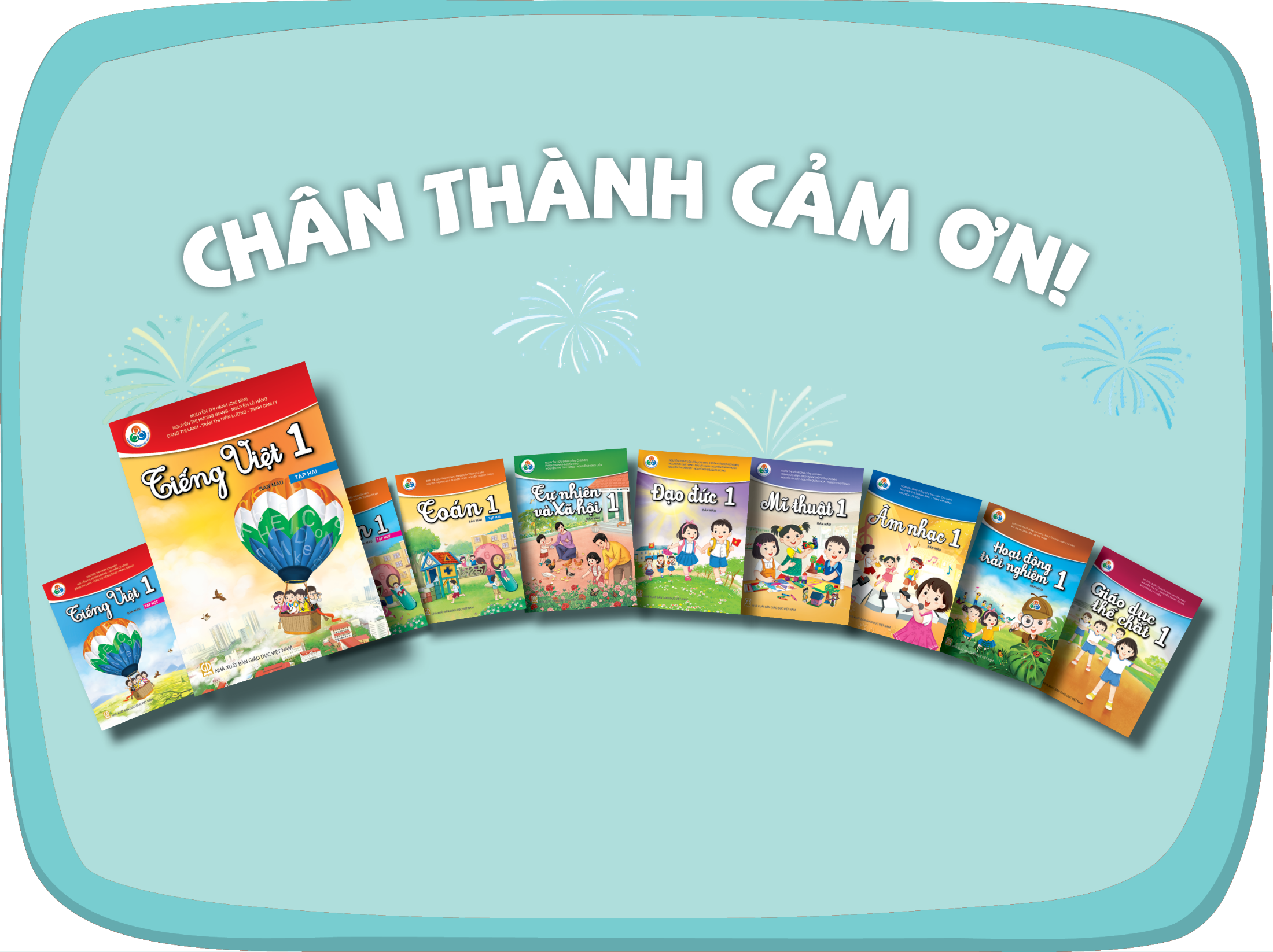